פרק כ"ח / עימות פומבי בין ירמיהו לחנניה בן עזור
רקע לפרק
בפרק כ"ז נבא ירמיהו שצריך להיכנע למלך בבל ולהשתעבד לו. כדי להמחיש זאת ירמיהו שם על עצמו מוסרות עול (חלק שבאמצעותו קושרים את הבהמה למחרשה). כנגדו טענו נביאי השקר הרבים שיש למרוד במלך בבל. 
ירמיהו פנה למלכי העמים, לצדקיהו מלך יהודה, לכוהנים ולעם שלא לשמוע אל דברי נביאי השקר, להיכנע למלך בבל.
עמדתו של ירמיהו ברורה ונחרצת, ועל הנביאים שאומרים אחרת ממנו, הוא אומר:"שקר הם נבאים לכם".
בפרק ז למדנו שנביאי השקר הטעו את העם ואמרו :"היכל ה' היכל ה' היכל ה' המה" - לא יקרה כלום למקדש.

בפרק זה נלמד על עימות בין ירמיהו לבין נביא שקר בשם חנניה בן עזור.
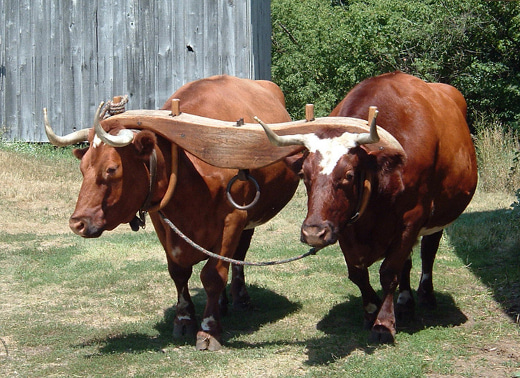 פסוקים א-ד: נבואת הנחמה של חנניה בן עזור
א "וַיְהִי בַּשָּׁנָה הַהִיא, בְּרֵאשִׁית מַמְלֶכֶת צִדְקִיָּה מֶלֶךְ-יְהוּדָה, בשנת (בַּשָּׁנָה) הָרְבִעִית, בַּחֹדֶשׁ הַחֲמִישִׁי; אָמַר אֵלַי חֲנַנְיָה בֶן-עַזּוּר הַנָּבִיא אֲשֶׁר מִגִּבְעוֹן, בְּבֵית ה', לְעֵינֵי הַכֹּהֲנִים וְכָל-הָעָם, לֵאמֹר. 
ב כֹּה-אָמַר ה' צְבָאוֹת, אֱלֹקי יִשְׂרָאֵל--לֵאמֹר:  שָׁבַרְתִּי, אֶת-עֹל מֶלֶךְ בָּבֶל. 
ג בְּעוֹד שְׁנָתַיִם יָמִים, אֲנִי מֵשִׁיב אֶל-הַמָּקוֹם הַזֶּה, 
     אֶת-כָּל-כְּלֵי, בֵּית ה'--אֲשֶׁר לָקַח נְבוּכַדְנֶאצַּר מֶלֶךְ-בָּבֶל, מִן-הַמָּקוֹם הַזֶּה, וַיְבִיאֵם, בָּבֶל. 
    ד וְאֶת-יְכָנְיָה בֶן-יְהוֹיָקִים מֶלֶךְ-יְהוּדָה וְאֶת-כָּל-גָּלוּת יְהוּדָה הַבָּאִים בָּבֶלָה, אֲנִי מֵשִׁיב אֶל-הַמָּקוֹם הַזֶּה--נְאֻם-ה': 
 כִּי אֶשְׁבֹּר, אֶת-עֹל מֶלֶךְ בָּבֶל. 

עימות מתרחש בבית ה' לעיני הכוהנים וכל העם. שני נביאים עומדים לפני הקהל: ירמיהו בן חלקיהו, שעל צווארו המוטה המסמלת את עמדתו שיש להיכנע לעול מלך בבל, וחנניה בן עזור המנבא לעם נבואת נחמה: 
א. עול בבל יישבר בעוד שנתיים.
ב. כלי המקדש ישובו לירושלים.
המלך והגולים לבבל יחזרו לירושלים.

נשים לב למלה המנחה "נב"א".
* שש פעמים מכונה חנניה בן עזור "הנביא" (צבוע בתכלת).שש פעמים מכונה ירמיהו "הנביא" .
* שבע פעמים נוספות מופיע השורש נב"א שלא בקשר לשני הנביאים, אלא ביחס לכלל הנביאים. 
חשיפת המילה המנחה בפרק יכולה ללמדנו כי השאלה העומדת במרכזו היא מיהו באמת "הנביא": האם חנניה בן עזור הוא "הנביא" או ירמיהו הוא "הנביא"? שני נביאים, שתי עמדות הפוכות. בקולו של מי צריך לשמוע? איך ייוודע מי דובר את דבר ה'? עיצוב הסיפור על ידי המילה המנחה המופיעה שש פעמים ביחס לשני הנביאים, מותירה אותנו בתחושה שהכוחות שקולים. אין לאחד יתרון על חברו. הדילמה המוצבת לפנינו, הקוראים, היא גם זו העומדת לפני קהל השומעים בבית ה'. עליהם להחליט מי משני הדוברים מביא בפניהם את דבר ה' ומי משקר.
האמצעים בהם משתמש חנניה בדיבורו ומחדדים את הבעיה שניצבת בפני העם – למי להאמין?

1. הוא פותח את דבריו בסגנונם של נביאי האמת: "כֹּה-אָמַר ה' צְבָאוֹת  אֱלֹהֵי יִשְׂרָאֵל".
2. הוא מתייחס בדבריו "שָׁבַרְתִּי  אֶת-עֹל מֶלֶךְ בָּבֶל" לנבואתו ולמעשהו הסמלי של ירמיהו, ובכך הוא אינו סותר את נבואת ירמיהו, אלא בונה את נבואתו על נבואת ירמיהו, ומציג את עצמו כממשיך אותה ומעדכן אותה.  
3. בעוד נביאי השקר תמכו ביציאה מיידית למרד נגד נבוכדנאצר, חנניה אינו קורא לצאת למרד, אלא טוען שבבל תיפול עוד שנתיים, ולכן יש להתאזר בסבלנות ולחכות לנפילתה. בכך הוא בעצם אינו חולק על הוראתו המעשית של ירמיהו שיש להיכנע כרגע למלך בבל. 
4. הנאום פותח בהצהרה דרמטית: "שברתי את על מלך בבל". בבשורה משמחת זו פותח חנניה את דבריו ומרכז סביבו את כל קהל השומעים, ומשפט דומה סוגר את הנבואה: "כי אשבר את על מלך בבל". כך מוצב המסר המרכזי של הנבואה בפתיחה ובסיום הדברים.  
5. המסר המרכזי שבמשפט הפותח מציג את נפילתו של מלך בבל כדבר שכבר קרה. "שברתי". לא "ביום ההוא אשבור..." .
6. חנניה נוקב בזמן המדויק שבו תתגשם הנבואה: "בעוד שנתיים ימים". נקיטת זמן מדויק להתגשמות הנבואה היא תופעה יוצאת דופן אצל נביאי השקר. ציון הזמן מהווה אמצעי קל לבחינת מהימנות הנביא, ולכן סביר שנביאי שקר יעדיפו להימנע מכך, כדי שדבריהם לא יתבדו במועד מוגדר. אך דווקא נקיטת זמן מדויק יוצרת תחושה של ביטחון בוודאות המסר.

נשים לב:
נבואת חנניה אינה סותרת את נבואת ירמיהו בקשר לשעבוד ולגאולה. אך שניהם מדברים על זמנים שונים בקשר למשך תקופת הגלות:
חנניה –שנתיים.
ירמיהו – 70 שנה.
פסוקים ה-ט: התגובה הראשונה של ירמיהו לנבואת חנניה
"וַיֹּאמֶר, יִרְמְיָה הַנָּבִיא, אָמֵן, כֵּן יַעֲשֶׂה ה'; יָקֵם ה', אֶת-דְּבָרֶיךָ, אֲשֶׁר נִבֵּאתָ לְהָשִׁיב כְּלֵי בֵית-ה' וְכָל-הַגּוֹלָה, מִבָּבֶל אֶל-הַמָּקוֹם הַזֶּה". 

ירמיהו אינו תוקף את חנניה על דבריו ואומר שנבואתו שקר, אלא אומר משפט, שלכאורה מאשר את דברי חנניה. תגובתו מטעה ועלולה לגרום לעם לחשוב שירמיהו מקבל את נבואת חנניה כנכונה.

הפרשנים הסבירו את דבריו של ירמיהו בשני אופנים:
ר' יוסף קרא: דברי ירמיהו מביעים תקווה ותפילה: הלוואי שתתבטל גזירת החורבן וישובו לארץ מוקדם יותר.
מלבי"ם: תגובת ירמיהו נאמרה בלעג ובציניות: הלוואי שתתגשם נבואתך, למרות שאני יודע שזה לא יקרה.
עמוס חכם:ירמיהו עצמו לא היה בטוח האם חנניה הוא נביא אמת או נביא שקר, ולכן אמר בתקווה: הלוואי שנבואתך הטובה על החזרת הגולים וכלי המקדש בתוך שנתיים תתממש.
פסוקים ז-ט: האבחנה בין נביא אמת לנביא שקר
"אַךְ-שְׁמַע-נָא הַדָּבָר הַזֶּה, אֲשֶׁר אָנֹכִי דֹּבֵר בְּאָזְנֶיךָ, וּבְאָזְנֵי, כָּל-הָעָם. 
הַנְּבִיאִים, אֲשֶׁר הָיוּ לְפָנַי וּלְפָנֶיךָ--מִן-הָעוֹלָם:  וַיִּנָּבְאוּ אֶל-אֲרָצוֹת רַבּוֹת, וְעַל-מַמְלָכוֹת גְּדֹלוֹת, לְמִלְחָמָה, וּלְרָעָה וּלְדָבֶר. 
הַנָּבִיא, אֲשֶׁר יִנָּבֵא לְשָׁלוֹם--בְּבֹא, דְּבַר הַנָּבִיא, יִוָּדַע הַנָּבִיא, אֲשֶׁר-שְׁלָחוֹ ה' בֶּאֱמֶת". 

מציאותם של שני נביאים הטוענים שהם מדברים בשם ה' מעוררת את השאלה כיצד יכול העם להבחין מי הוא נביא האמת ומי נביא השקר.

דברים י"ח,כג: אֲשֶׁר יְדַבֵּר הַנָּבִיא בְּשֵׁם ה', וְלֹא-יִהְיֶה הַדָּבָר וְלֹא יָבֹא--הוּא הַדָּבָר, אֲשֶׁר לֹא-דִבְּרוֹ ה':  בְּזָדוֹן דִּבְּרוֹ הַנָּבִיא, לֹא תָגוּר מִמֶּנּוּ.

לפי דברי התורה, ולפי דברי ירמיהו הנביא, נדע אם הנביא הוא נביא אמת כאשר יתגשמו דבריו.
 אך הבעיה היא שאם הנביא מנבא נבואה לטווח ארוך, כיצד ידעו השומעים עתה אם נבואת אמת היא טרם התגשמותה?

רש"י: מבחן התגשמות הנבואה תקף רק לנבואת נחמה. 
           נבואת פורענות יכולה להתבטל משום שאפשר לחזור בתשובה, והקב"ה יכול לסלוח ולוותר על העונש מטעמים שונים. 

לכן: אם נבואתו הטובה של חנניה תתגשם בעוד שנתיים, יידעו שהוא נביא ה'. כי נבואת נחמה מתקיימת תמיד.
	אין זה אומר שירמיהו נביא שקר אם נבואת הפורענות שלו לא תתקיים. כי נבואת פורענות יכולה להתבטל אם חזרו בתשובה.
פסוקים י-יא: תגובת חנניה
"וַיִּקַּח חֲנַנְיָה הַנָּבִיא, אֶת-הַמּוֹטָה, מֵעַל, צַוַּאר יִרְמְיָה הַנָּבִיא; וַיִּשְׁבְּרֵהוּ. 
 וַיֹּאמֶר חֲנַנְיָה לְעֵינֵי כָל-הָעָם לֵאמֹר, כֹּה אָמַר ה', כָּכָה אֶשְׁבֹּר אֶת-עֹל נְבֻכַדְנֶאצַּר מֶלֶךְ-בָּבֶל בְּעוֹד שְׁנָתַיִם יָמִים, מֵעַל צַוַּאר כָּל-הַגּוֹיִם; 
וַיֵּלֶךְ יִרְמְיָה הַנָּבִיא, לְדַרְכּוֹ". 
חנניה בן עזור שבר את מוטות העול שהיו על צוואר ירמיהו.
שבירת המוטות מסמלת את שבירת עול מלך בבל, שתהיה כעבור שנתיים ולא כעבור 70 שנה כמו שניבא ירמיהו. 
בכך רוצה חנניה להוכיח לפני כל העם שנבואתו תתקיים. 
חנניה מוסיף שהעול של בבל יתבטל גם כלפי ישראל וגם כלפי הגויים : "כָּכָה אֶשְׁבֹּר אֶת-עֹל נְבֻכַדְנֶאצַּר מֶלֶךְ... מֵעַל צַוַּאר כָּל-הַגּוֹיִם; 

תגובת ירמיהו לשבירת המוטה על ידי חנניה
ירמיהו לא הגיב לשבירת המוטה אלא הלך לדרכו. מדוע?
יתכן שירמיהו חשב שיש אפשרות שחנניה קיבל נבואה מה' שהשעבוד למלך בבל יסתיים בעוד שנתיים. אך הוא עצמו לא קיבל נבואה זו.
פסוקים יב-טז: דברי ה' לירמיהו
וַיְהִי דְבַר-ה', אֶל-יִרְמְיָה:  אַחֲרֵי שְׁבוֹר חֲנַנְיָה הַנָּבִיא, אֶת-הַמּוֹטָה, מֵעַל צַוַּאר יִרְמְיָה הַנָּבִיא, לֵאמֹר. 
הָלוֹךְ וְאָמַרְתָּ אֶל-חֲנַנְיָה לֵאמֹר, 
כֹּה אָמַר ה', מוֹטֹת עֵץ, שָׁבָרְתָּ; וְעָשִׂיתָ תַחְתֵּיהֶן, מֹטוֹת בַּרְזֶל. 
כִּי כֹה-אָמַר ה'צְבָאוֹת אֱלֹקי יִשְׂרָאֵל, עֹל בַּרְזֶל נָתַתִּי עַל-צַוַּאר כָּל-הַגּוֹיִם הָאֵלֶּה לַעֲבֹד אֶת-נְבֻכַדְנֶאצַּר מֶלֶךְ-בָּבֶל--וַעֲבָדֻהוּ; וְגַם אֶת-חַיַּת הַשָּׂדֶה, נָתַתִּי לוֹ.

ה' אמר לירמיהו במפורש שנבואת חנניה היא נבואת שקר. השיעבוד למלך בבל יהיה ממושך ויהיה חזק.
וכדי להמחיש זאת אמר ב' לירמיהו להכין מוטות חזקים מברזל במקום אלה שחנניה שבר. הם מבטאים שיעבוד קשה לבבל. כל עמי העולם צריכים להשתעבד למלך בבל במשך תקופה ארוכה (ולא שנתיים כדברי חנניה).
על ירמיהו לחזור אל חנניה ולומר לו כל זאת.
דברי ירמיהו לחנניה
"וַיֹּאמֶר יִרְמְיָה הַנָּבִיא אֶל-חֲנַנְיָה הַנָּבִיא, שְׁמַע-נָא חֲנַנְיָה: 
 לֹא-שְׁלָחֲךָ ה'- ה' לא שלח אותך לנבא.
-וְאַתָּה הִבְטַחְתָּ אֶת-הָעָם הַזֶּה, עַל-שָׁקֶר - נבאת דברי שקר לעם (כאשר הבטחת שעול בבל יהיה שנתיים).
   לָכֵן, כֹּה אָמַר ה', הִנְנִי מְשַׁלֵּחֲךָ, מֵעַל פְּנֵי הָאֲדָמָה; הַשָּׁנָה אַתָּה מֵת, כִּי-סָרָה דִבַּרְתָּ אֶל-ה' - תמות.  

  וַיָּמָת חֲנַנְיָה הַנָּבִיא, בַּשָּׁנָה הַהִיא, בַּחֹדֶשׁ, הַשְּׁבִיעִי".

בכך נותן הקב"ה בפי ירמיהו בסיום שני סבבי העימות מכת מחץ ברורה וחד משמעית לחנניה - הן לתוכן נבואתו, והן לו-לחנניה מבחינת גורלו האישי.